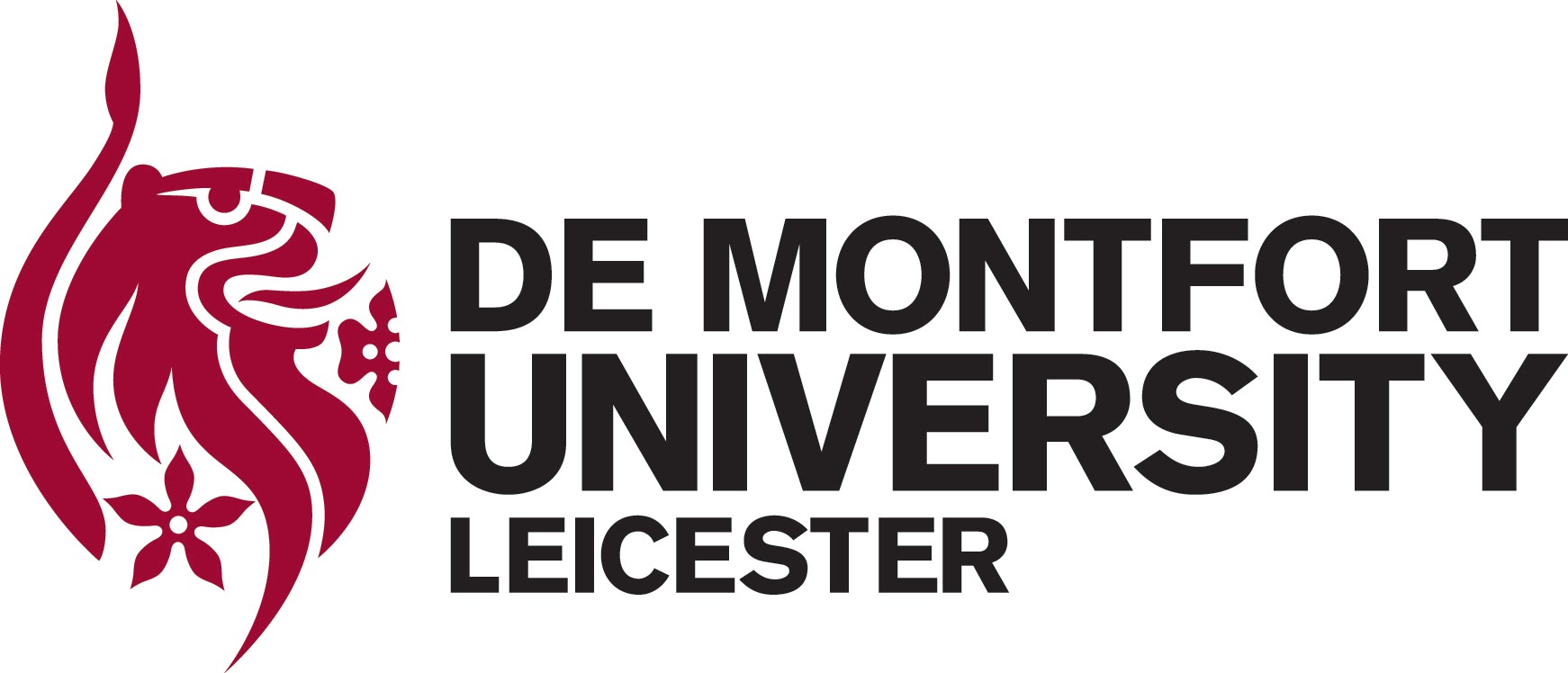 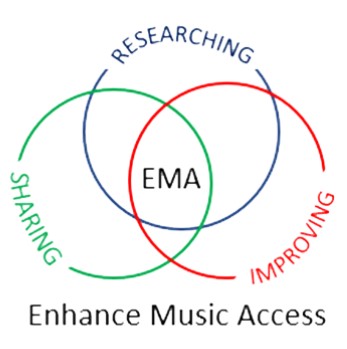 Enhancing Music Access for all pupils
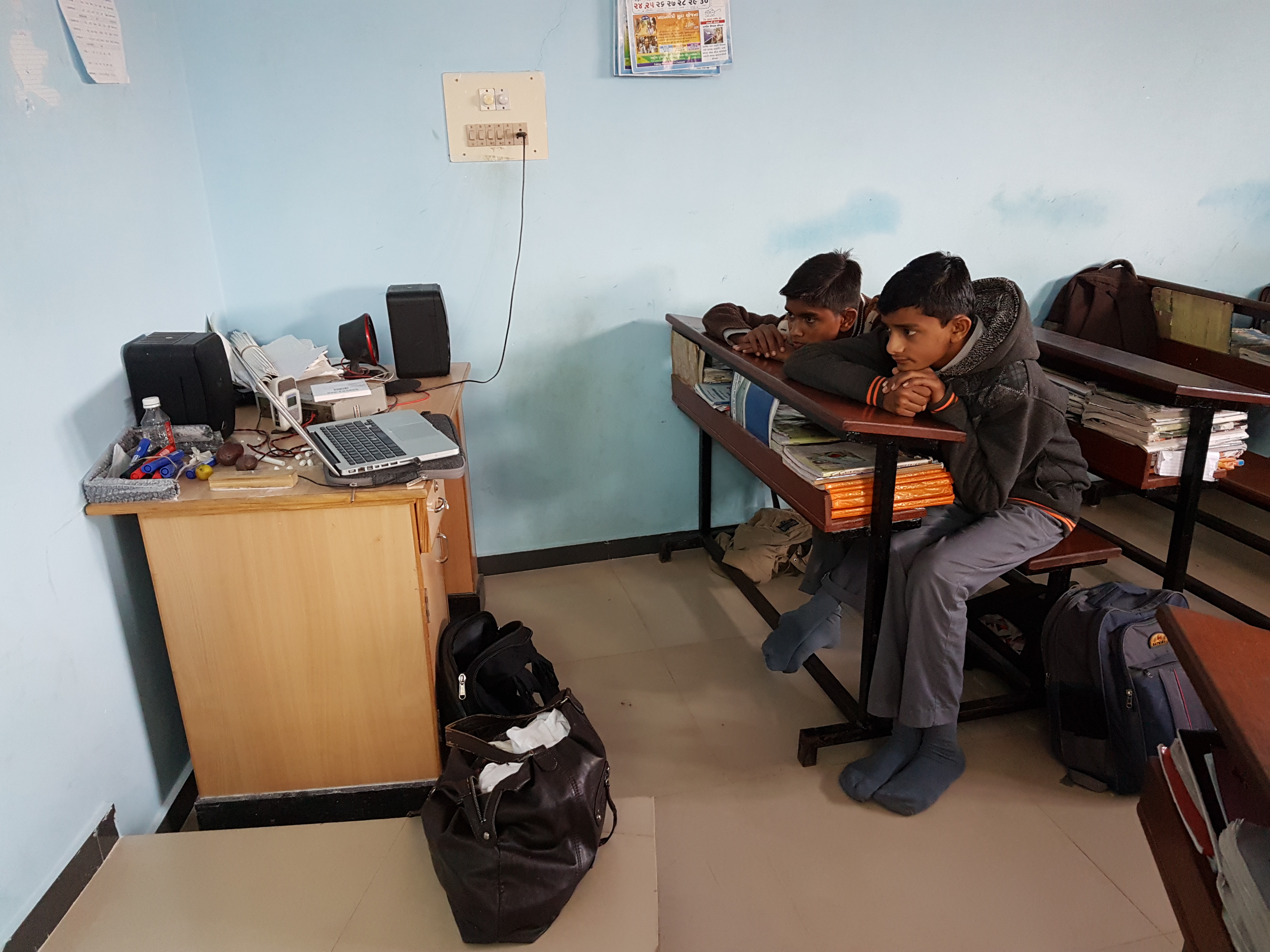 Dr. Motje Wolf

De Montfort University Leicester
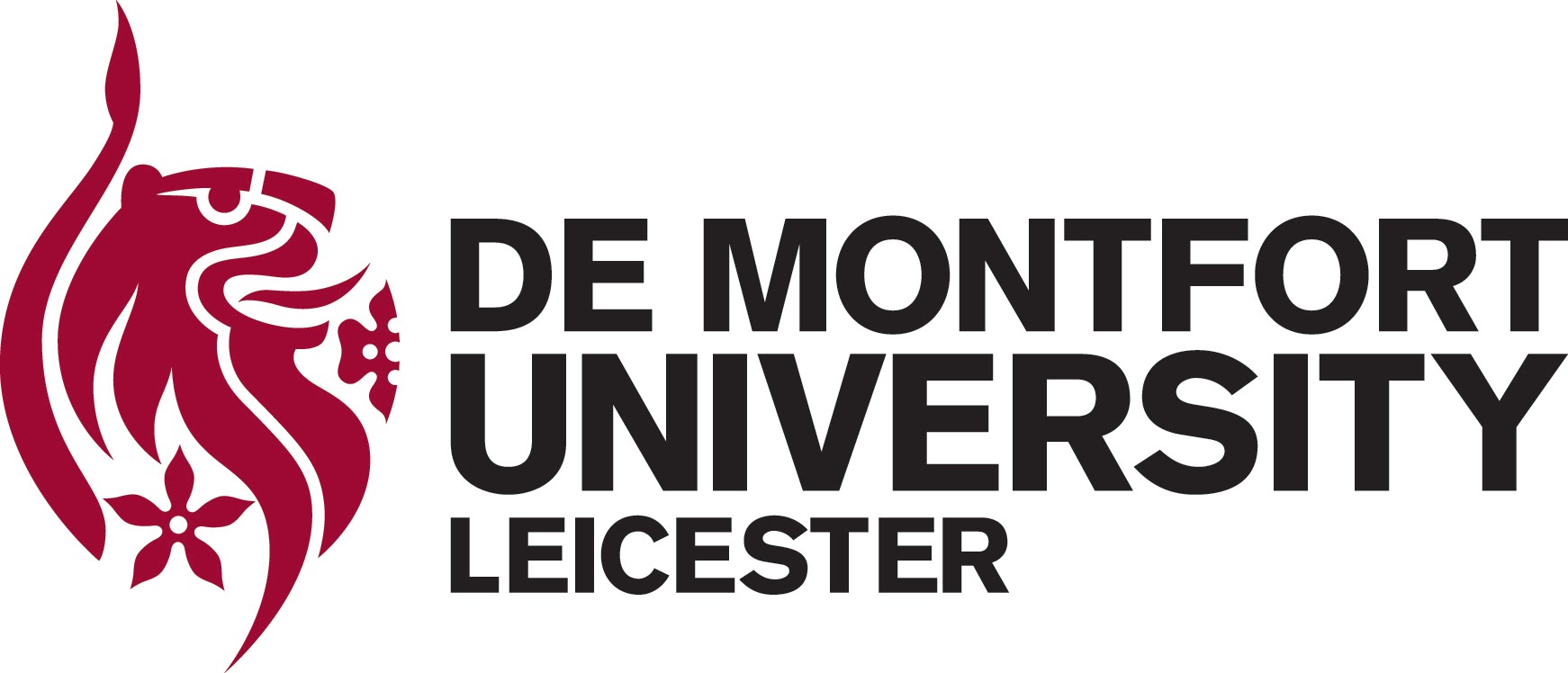 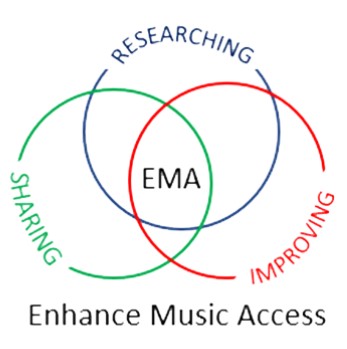 Content
Why to compose with sounds?
How to compose with sounds?
Resources
Homework!
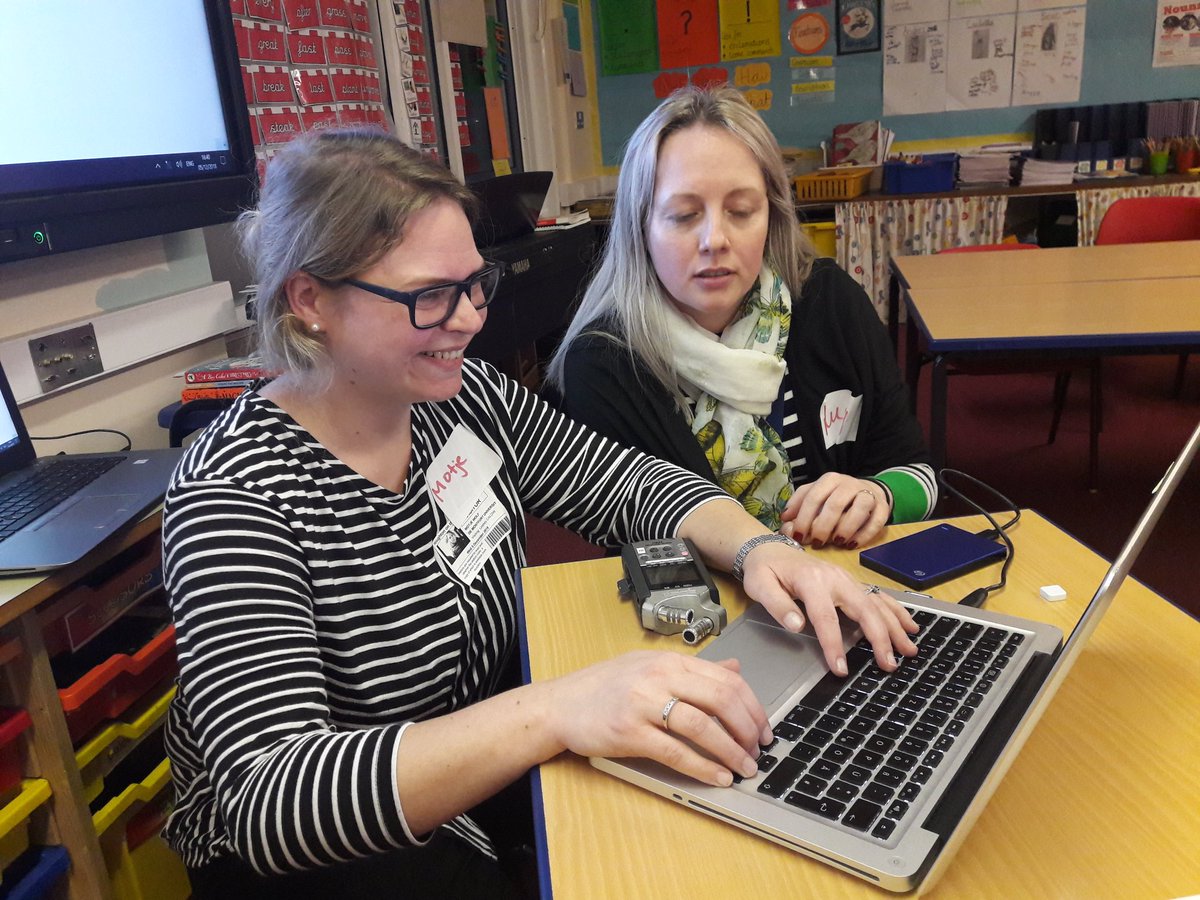 2/23/2021
Dr Motje Wolf, mwolf@dmu.ac.uk
2
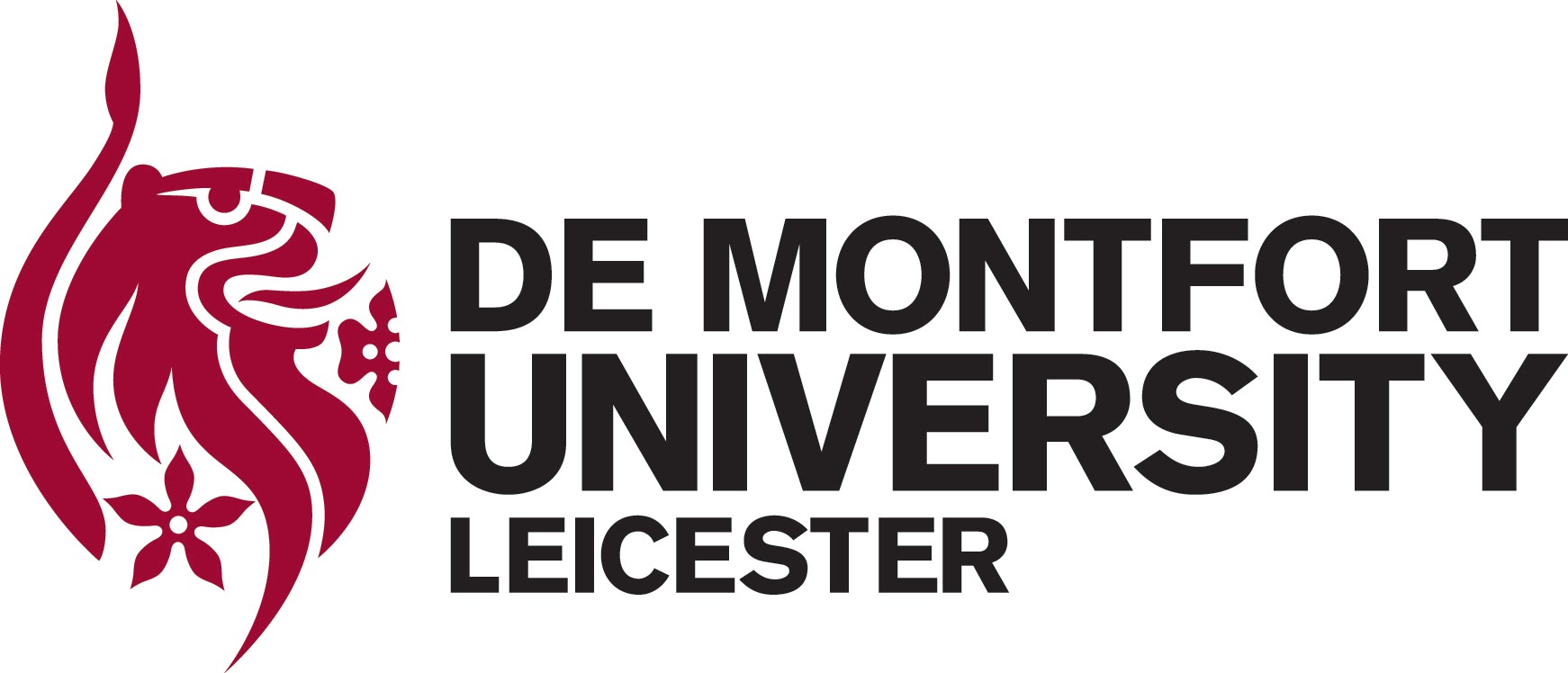 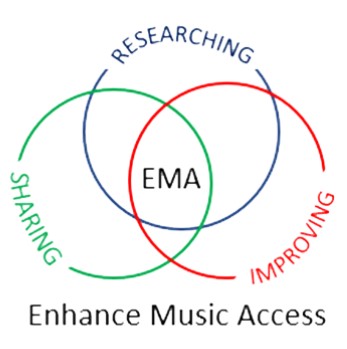 Enhancing Music Access
Aims at making music teaching more accessible for pupils (and also for those teachers who have to teach music, but haven't studied it). 

Researching – Improving - Sharing: teacher practice
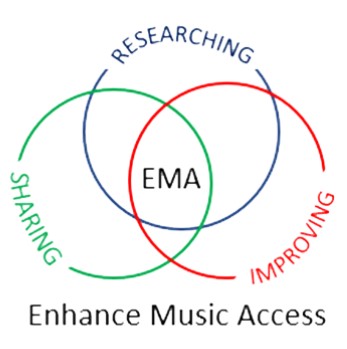 2/23/2021
Dr Motje Wolf, mwolf@dmu.ac.uk
3
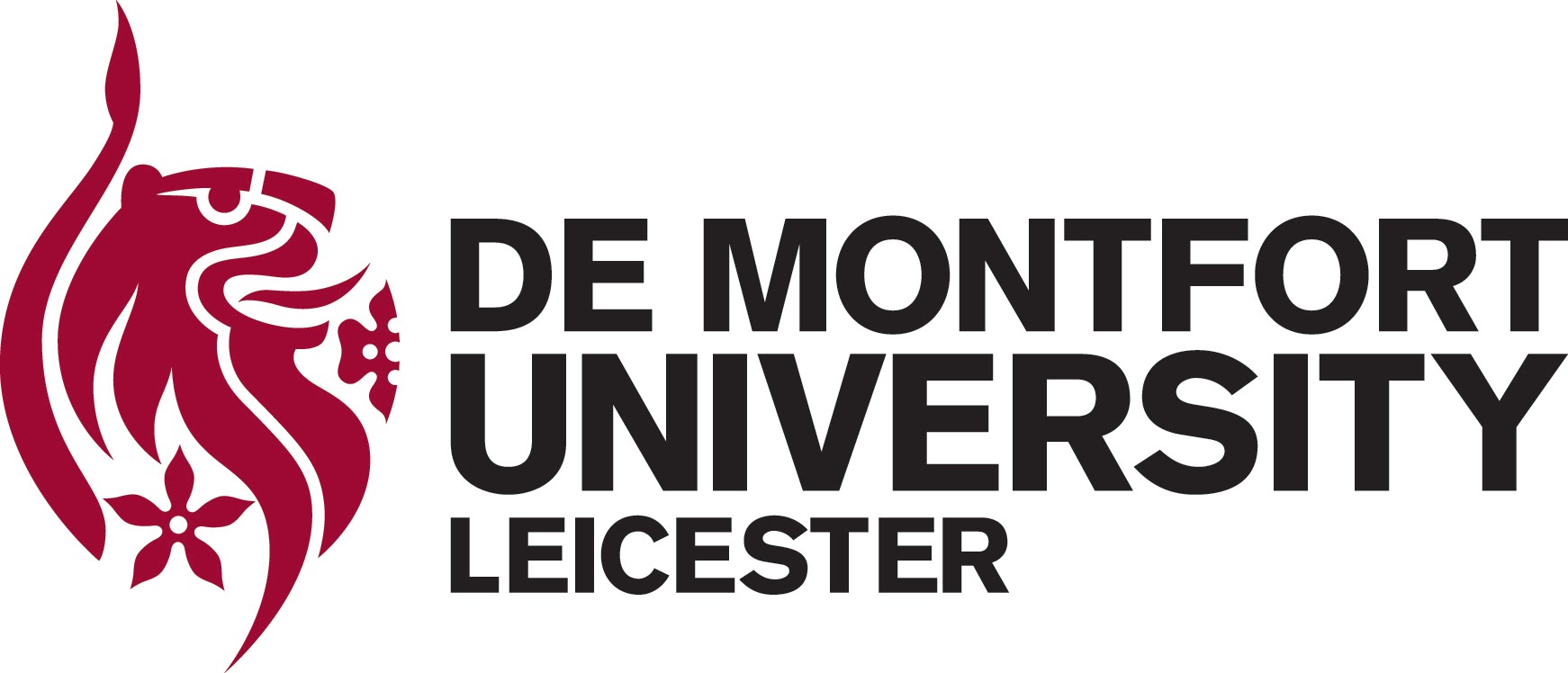 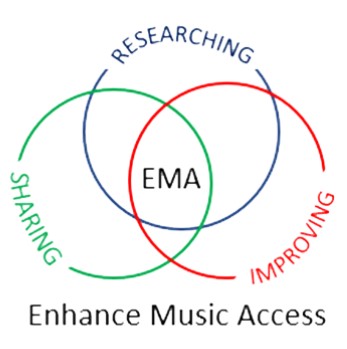 Why are we doing this?
Many benefits for Music making: 
Musical
Psychological
Personal
Emotional
Social
Physical
As teachers we need to ensure that all our students have access to these benefits of music in our classrooms.
2/23/2021
Dr Motje Wolf, mwolf@dmu.ac.uk
4
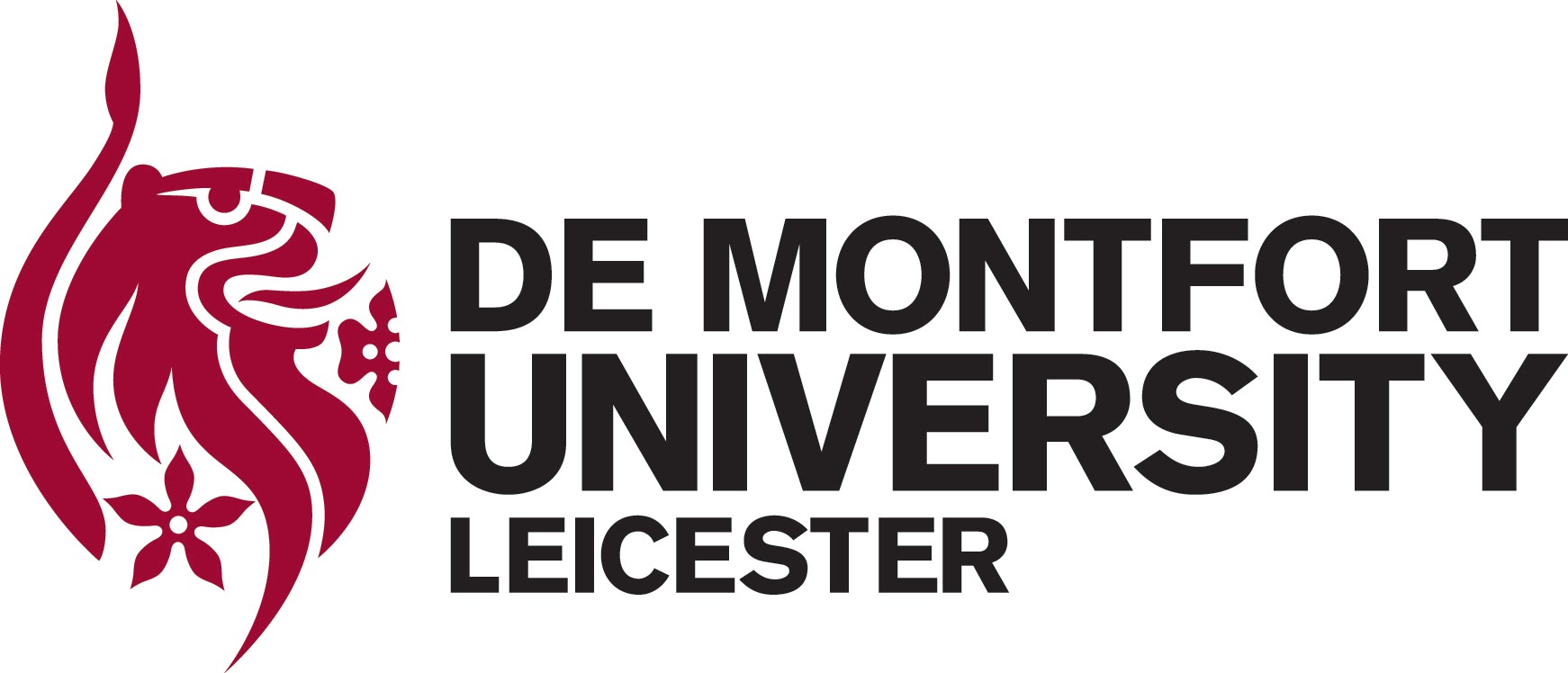 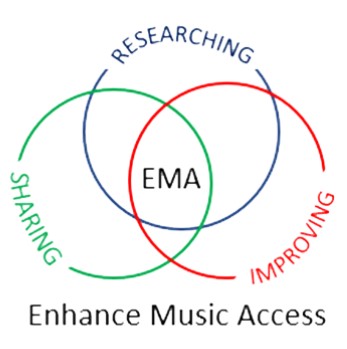 Problems
Develop cultural capital for students (Bourdieu 1977)
Disrupt the same old… (Habermas 1987)
2/23/2021
Dr Motje Wolf, mwolf@dmu.ac.uk
5
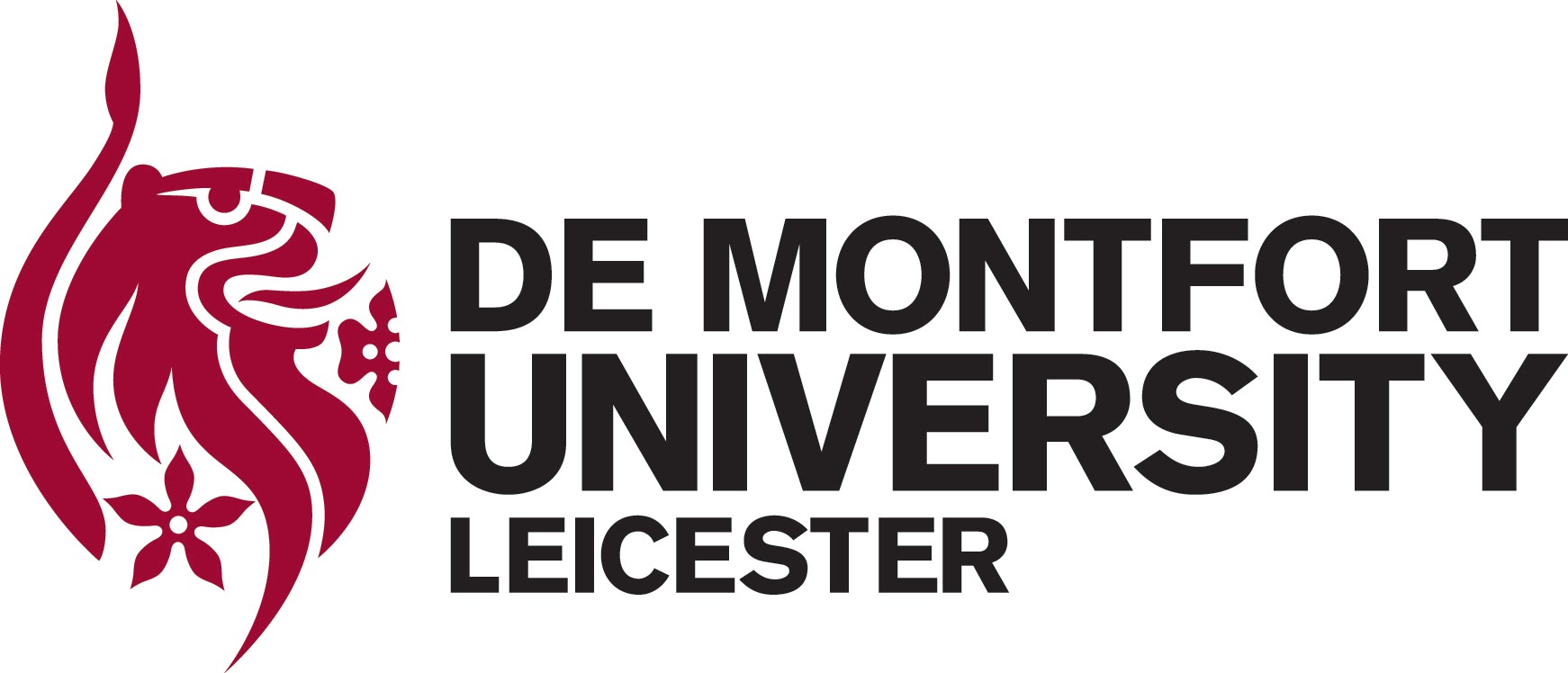 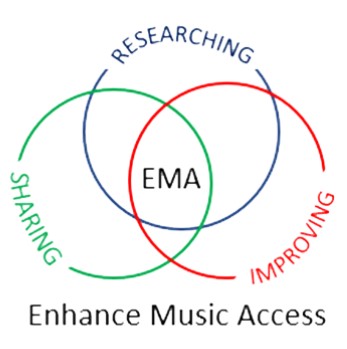 What we do
Offer free CPD to schools and invite to join Community of Practice
Provide knowledge to make music with pupils on a level playing field...
leading to music for social inclusion.
Follow up research: observations and interviews
or in your case: self-evaluation and interview
2/23/2021
Dr Motje Wolf, mwolf@dmu.ac.uk
6
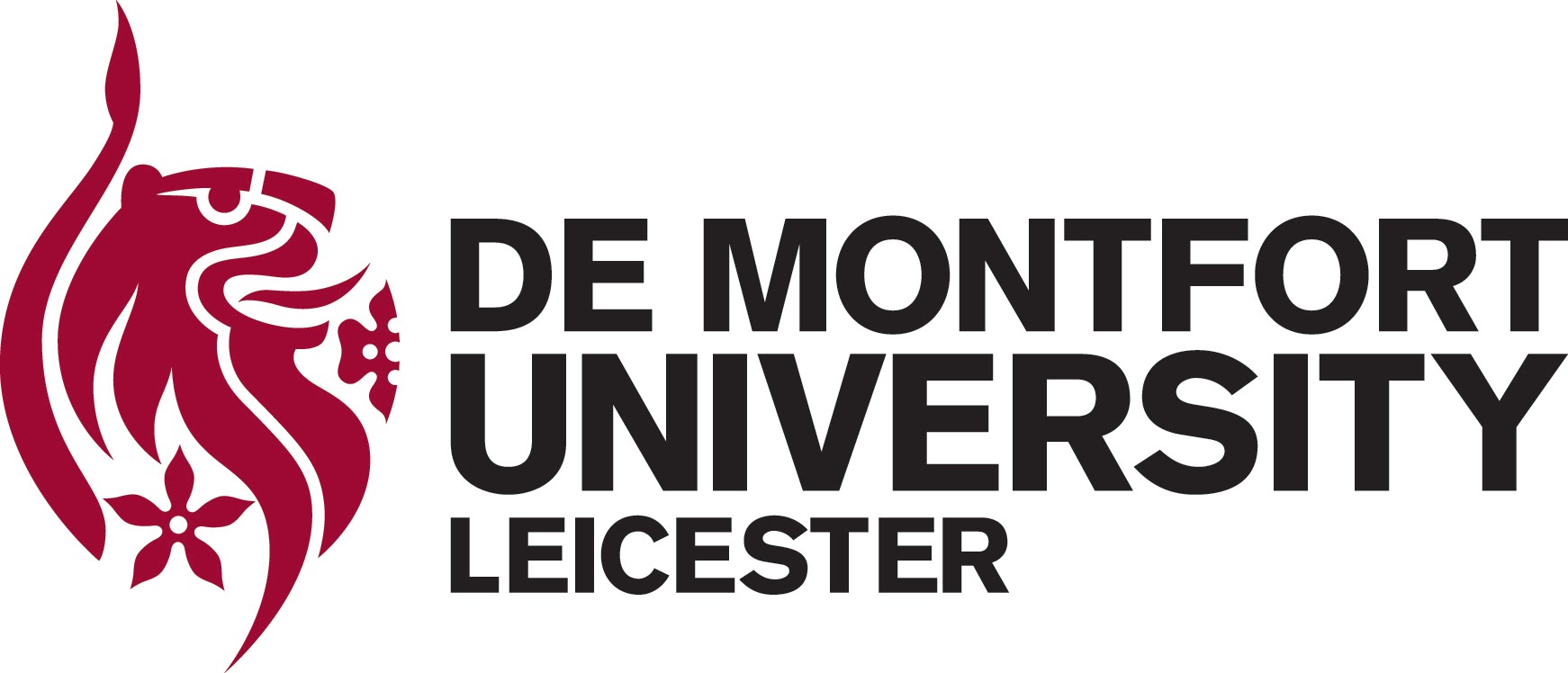 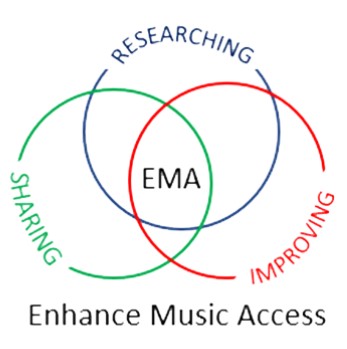 Why sounds?
Engagement in all classes increased
Access increased – level playing field
2/23/2021
Dr Motje Wolf, mwolf@dmu.ac.uk
7
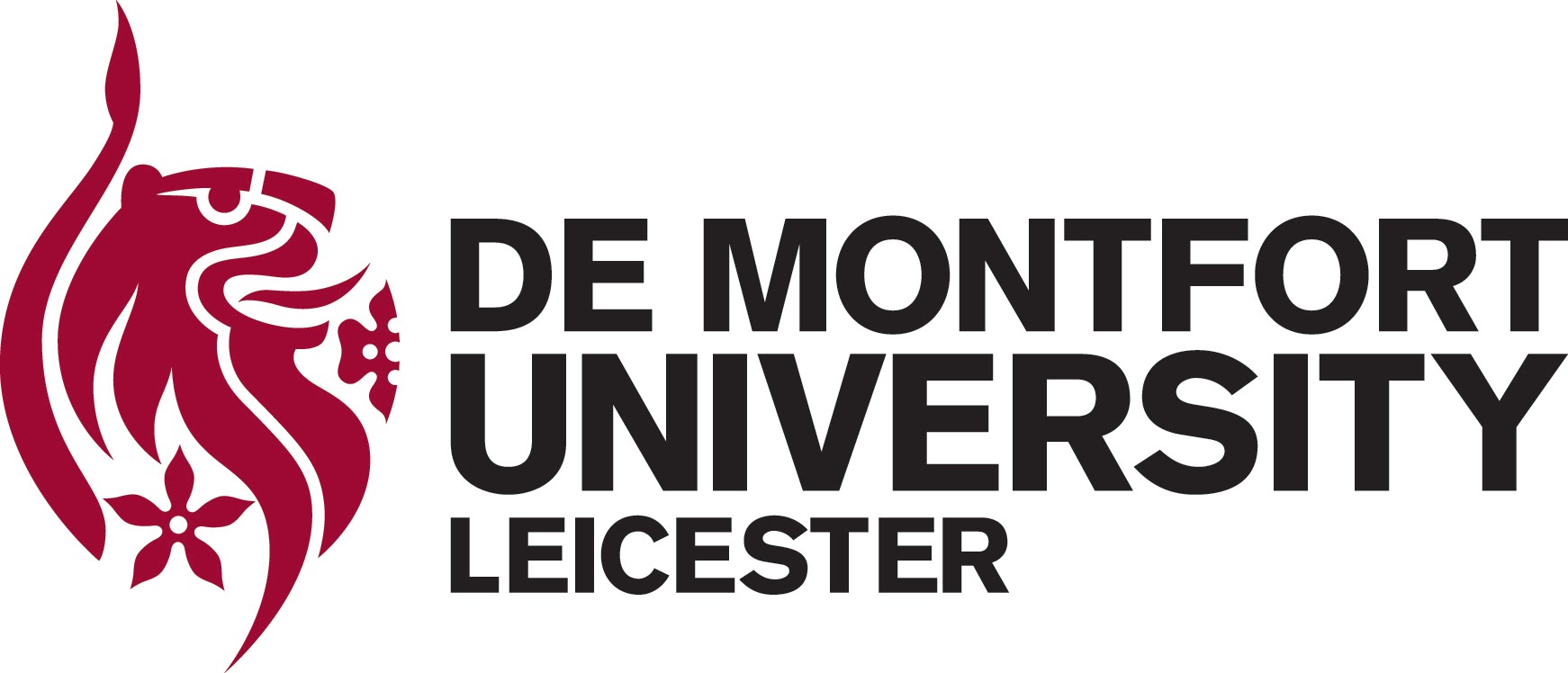 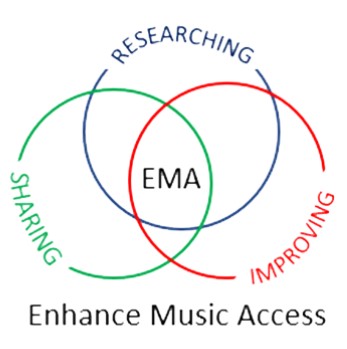 Teacher voices:
‘It’s just letting them [pupils] to think a bit more that music isn’t always ‘get instruments out and hit things’
teacher reported that with body percussion children ‘are actually given a chance to explore music in a way that they enjoy’
inclusive music education means that ‘everybody can join in and there’s a level playing field’
2/23/2021
Dr Motje Wolf, mwolf@dmu.ac.uk
8
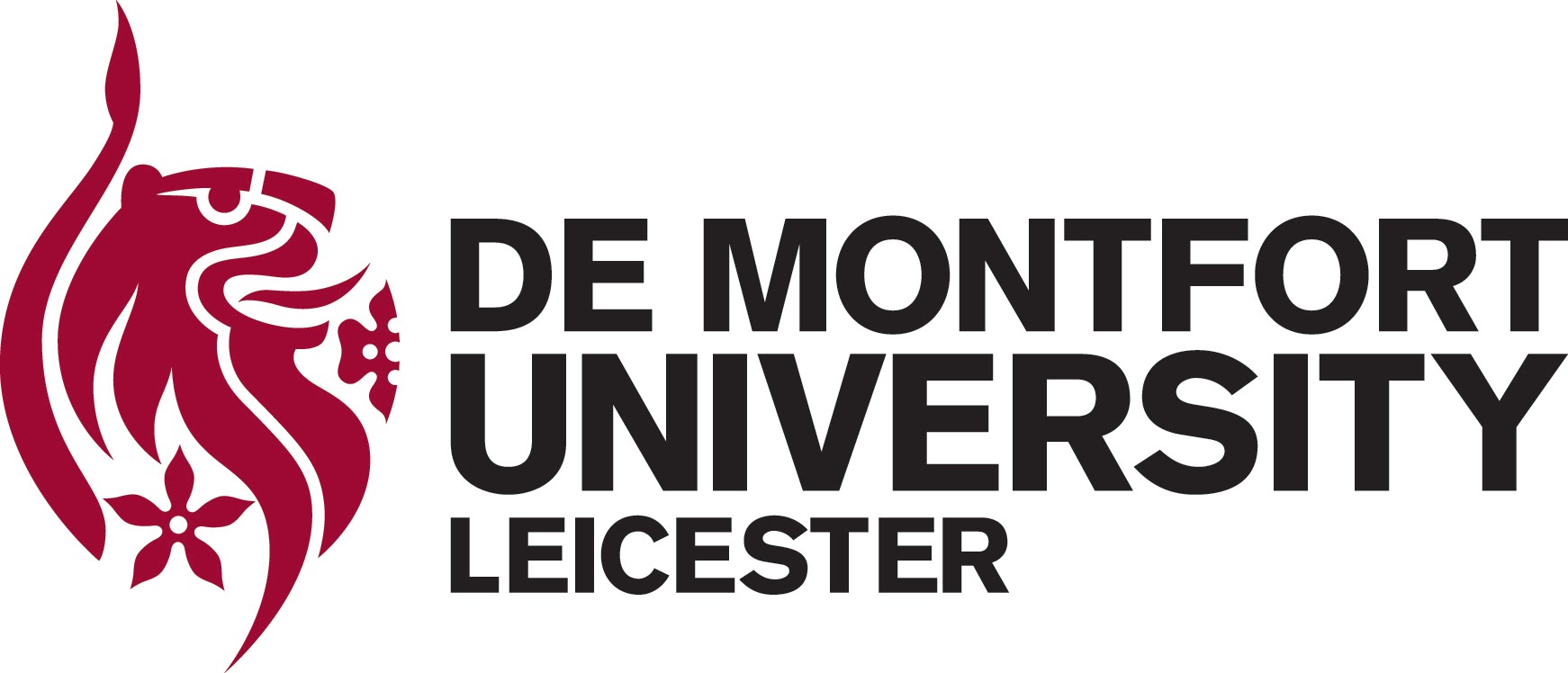 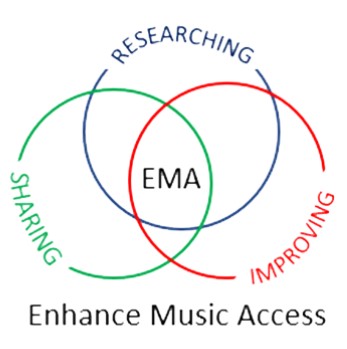 How?
Research with KS 3 students:
Those whose listening changed, appreciated electroacoustic music more.

Cognitive prototype

For students AND teachers
2/23/2021
Dr Motje Wolf, mwolf@dmu.ac.uk
9
Community 
Of 
Practice
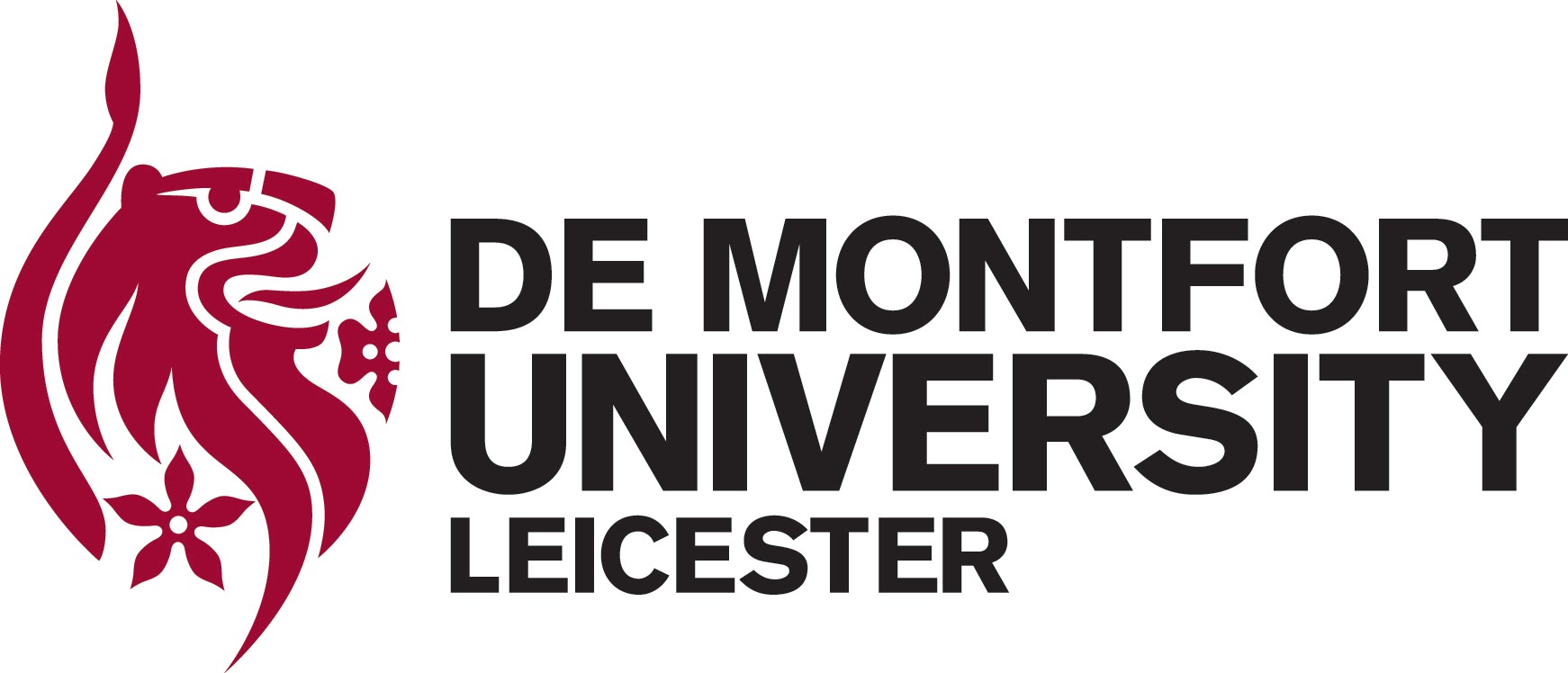 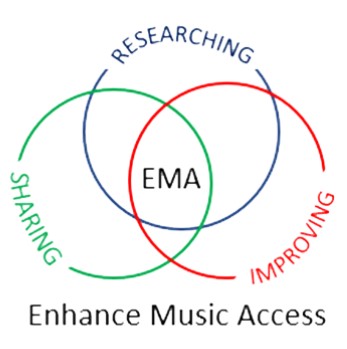 Content/
pedagogic 
content 
knowledge
Cognitive 
Prototype
Metacognitive 
Knowledge
Wolf and Younie (2018):
CPD MODEL
2/23/2021
Dr Motje Wolf, mwolf@dmu.ac.uk
10
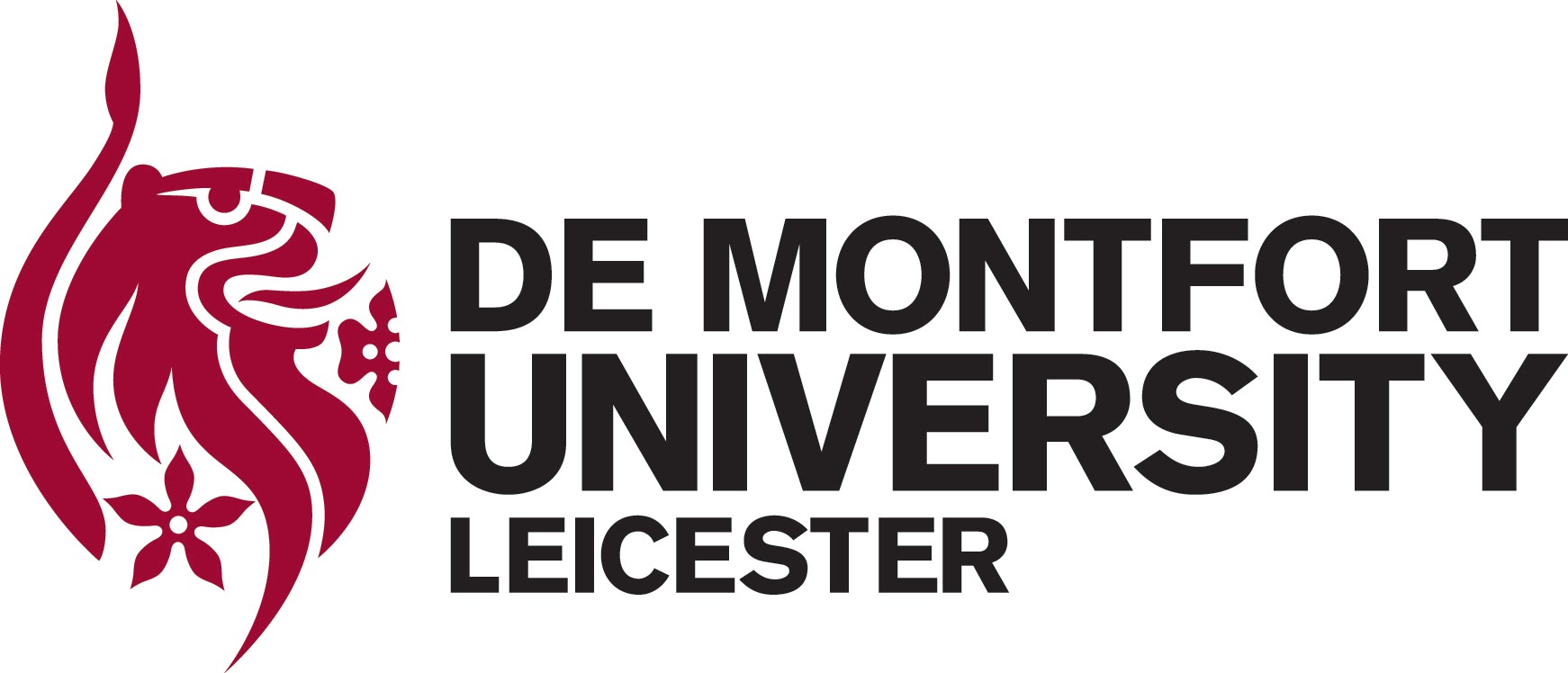 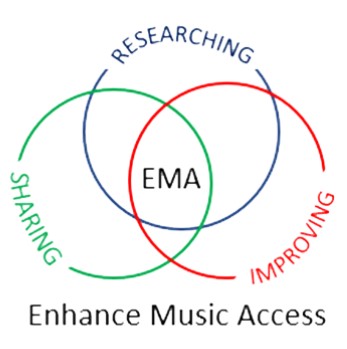 Listening training
Follow these steps:
Prerequisite: musical properties: pitch, rhythm, duration, layers, texture, …
Listen to the sound
Allow all responses and ask for the source
Listen to the sound again and ask for musical properties of the sound
2/23/2021
Dr Motje Wolf, mwolf@dmu.ac.uk
11
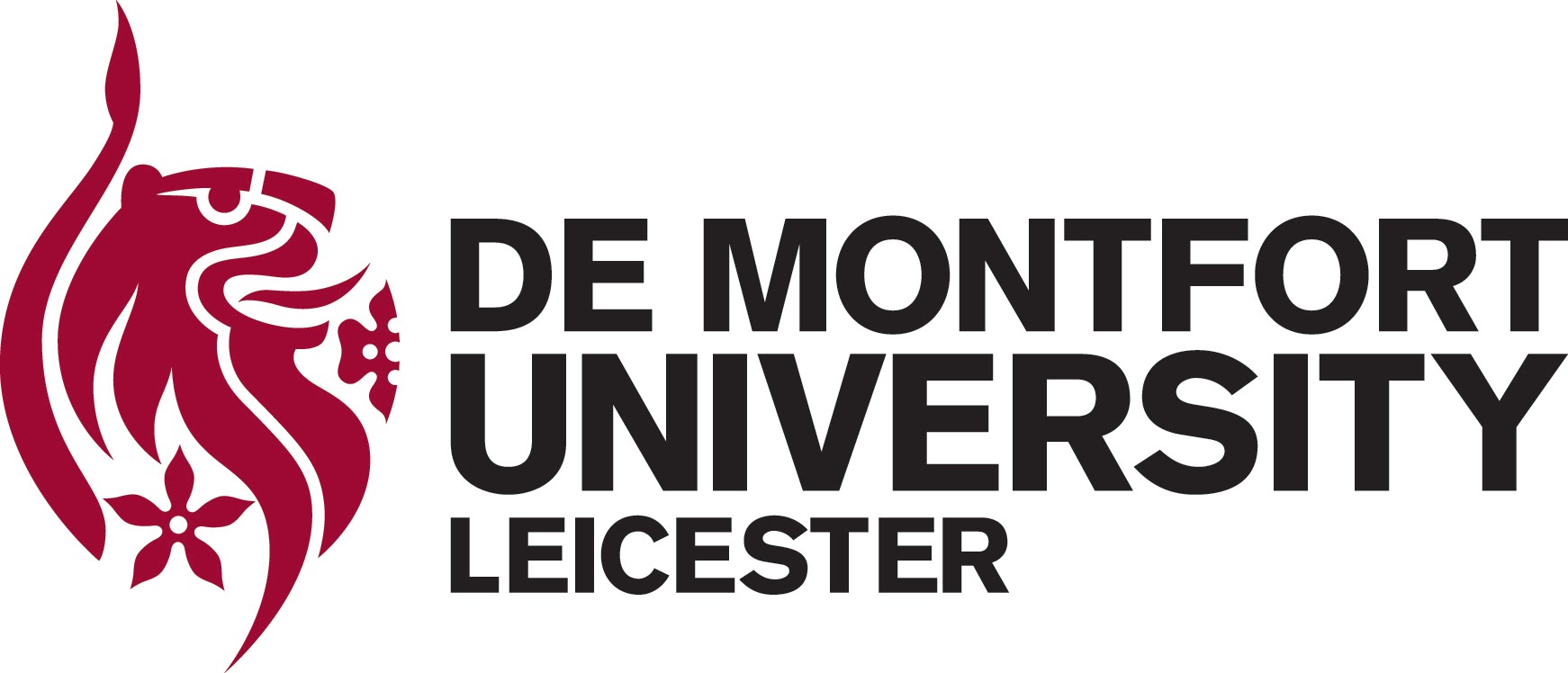 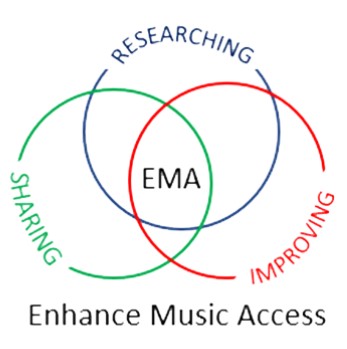 Resources
www.ears2.dmu.ac.uk
KS3 but useable before and beyond

Learning Environment – Teacher’s Packs – Software 

Free of charge
2/23/2021
Dr Motje Wolf, mwolf@dmu.ac.uk
12
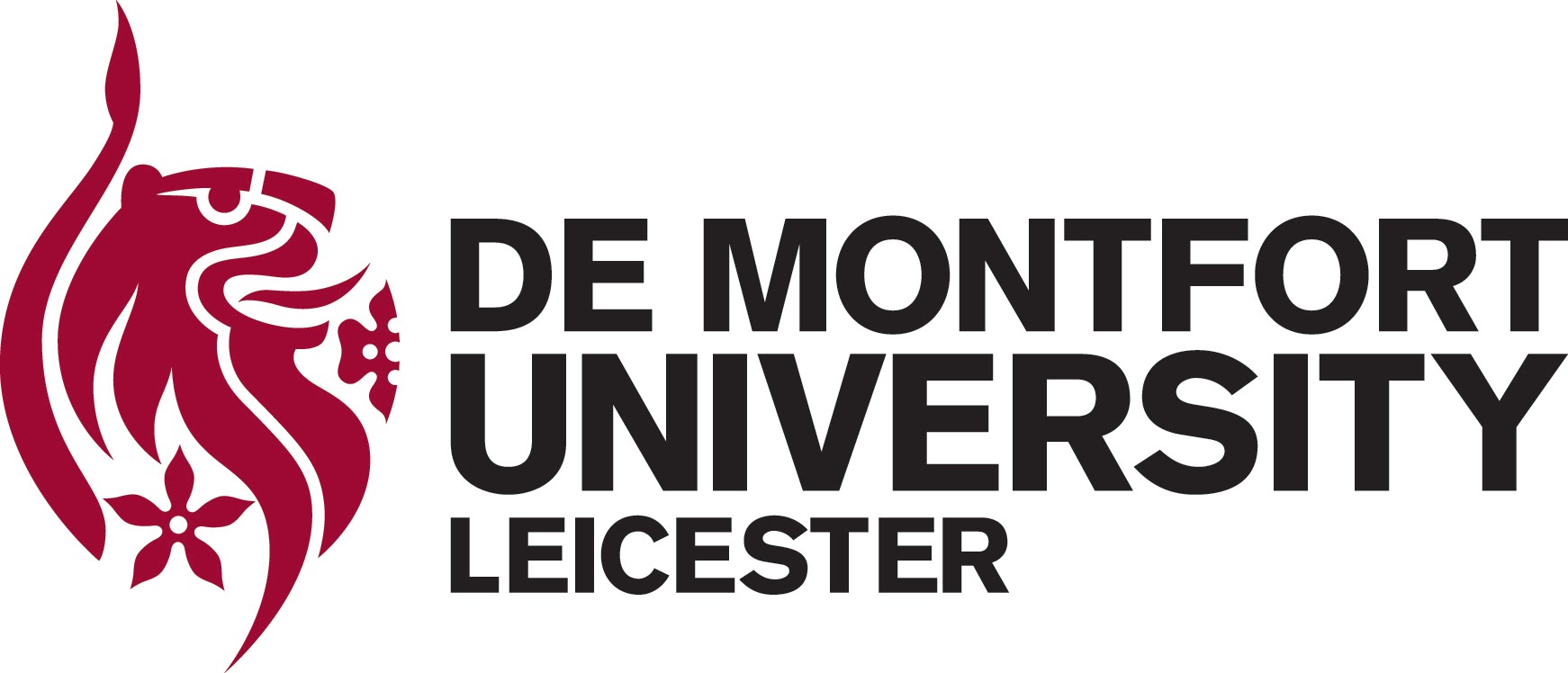 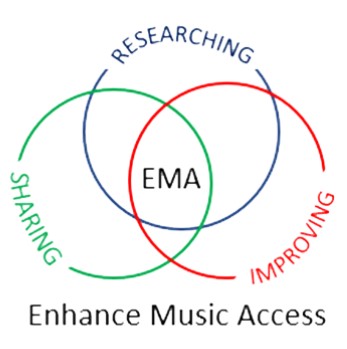 Homework
Work through the Real World Sounds – beginner module on EARS 2.
Compose a Sonic Postcard
2/23/2021
Dr Motje Wolf, mwolf@dmu.ac.uk
13
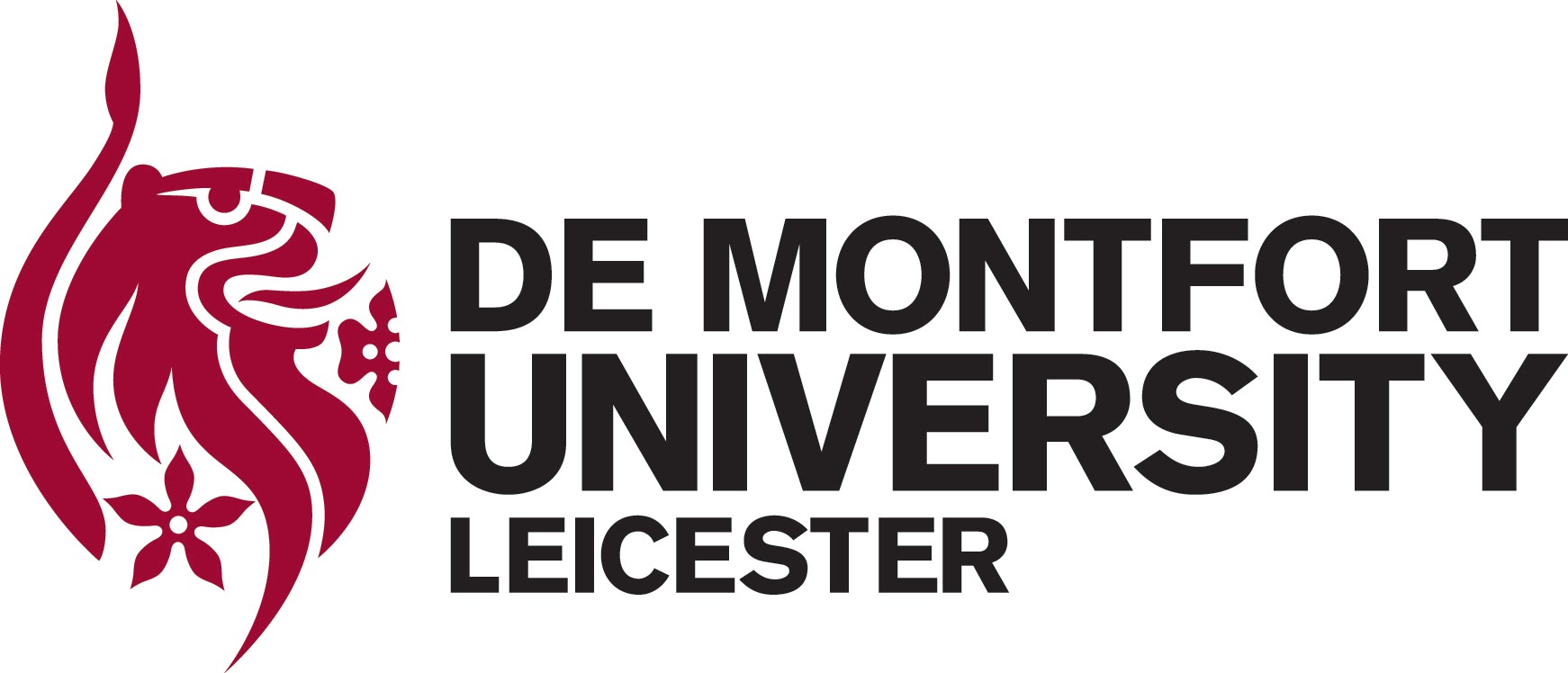 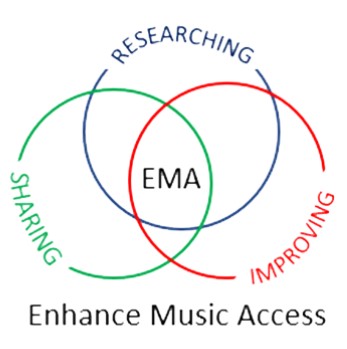 Thank you!
Dr. Motje Wolf: mwolf@dmu.ac.uk
2/23/2021
Dr Motje Wolf, mwolf@dmu.ac.uk
14
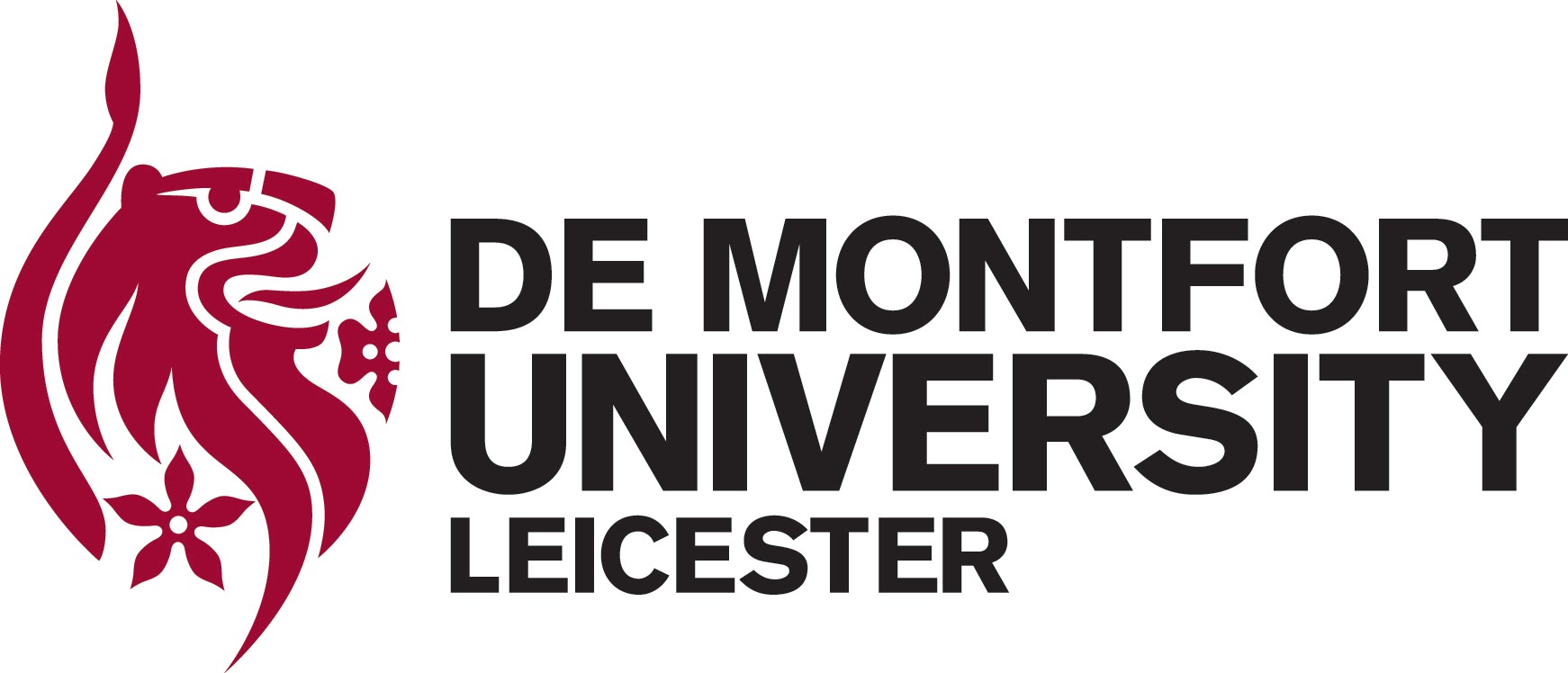 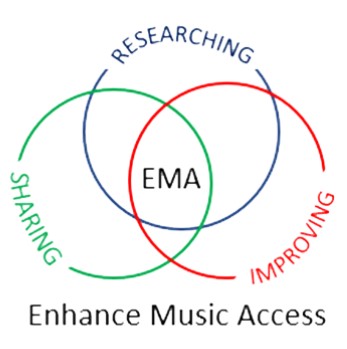 Publications
Wolf, M. (2013) The Appreciation of Electroacoustic Music – The Prototype of the pedagogical ElectroAcoustic Resource Site. In: Organised Sound, 18 (2).
Wolf, M. and Younie, S. (2018) Overcoming barriers: towards a framework for Continuing Professional Development to foster teaching sound-based music. In: Journal of Music, Technology and Education, Vol 11.
Wolf, M. and Younie, S. (2019) The development of an inclusive model to construct teacher’s professional knowledge: pedagogic content knowledge for sound-based music as a new subject area. In: Organised Sound, 24(3).
2/23/2021
Dr Motje Wolf, mwolf@dmu.ac.uk
15